TITRE DE LA FORMATION
SOUS - TITRE
… jour(s)
Prénom Nom
29/02/2024
OBJECTIFS DE LA FORMATION
OBJECTIF 1

OBJECTIF 2

OBJECTIF 3

OBJECTIF 4
Prénom Nom
NOM DE LA FORMATION
29/02/2024
SOMMAIRE
PARTIE 1

PARTIE 2

PARTIE 3

PARTIE 4
Prénom Nom
NOM DE LA FORMATION
29/02/2024
1. PARTIE 1
SOUS PARTIE
Partie & sous partie
Partie & sous partie
EVALUATION
Prénom Nom
NOM DE LA FORMATION
29/02/2024
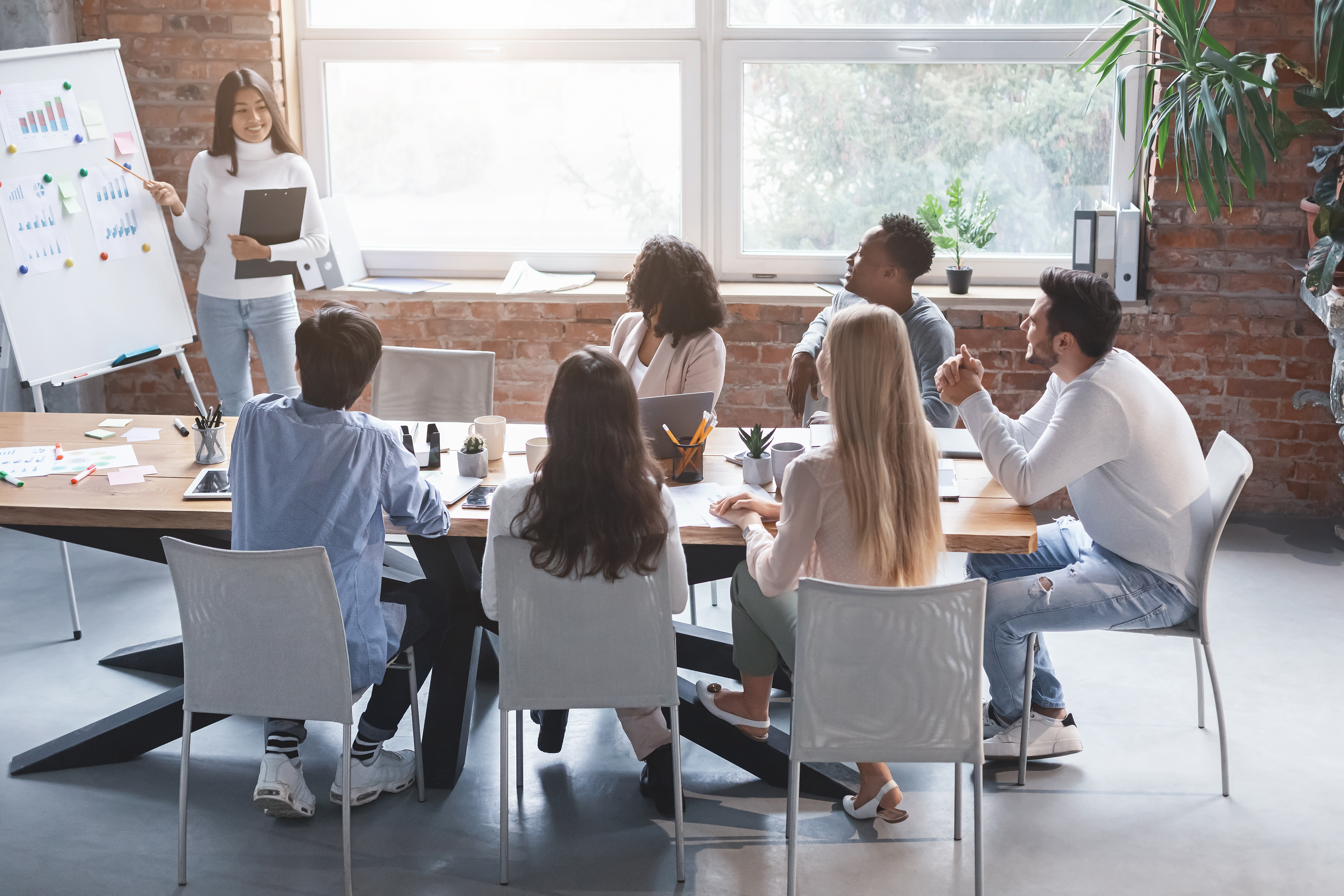 MERCI !Vous avez des questions ?La perle RH2 bis rue Martin Choisy34090 Montpellierclients@laperlerh.comwww.laperlerh-formation.ocom09 53 61 73 78
Prénom Nom
29/02/2024